CIDER SESSION
MOTIVATION IN ONLINE LEARNING CONTEXTS
Presenter: Dr. Maggie Hartnett
m.hartnett@massey.ac.nz
[Speaker Notes: Introduction:
This presentation reports on research that investigated the nature of motivation in online learning environments 
from a contemporary 'person in context' perspective. 
It highlights that motivation is more multidimensional and situation-dependent than first thought and 
identifies a range of social and contextual factors that can combine in complex ways to foster or undermine motivation.]
So what is ….
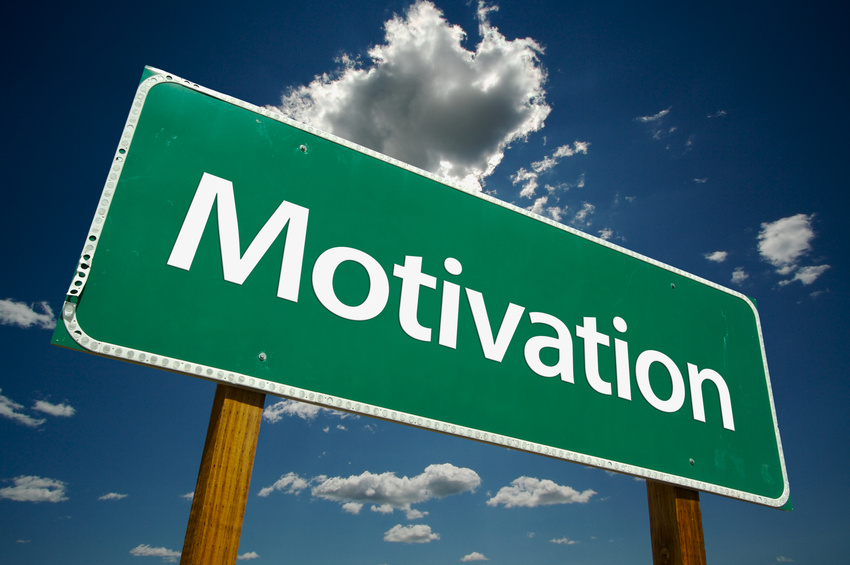 [Speaker Notes: Straw poll – set up in Connect

Motivation to learn is mostly determined by
The individual
The learning environment
A combination of the learner and the learning environment
Something else

Motivation has been viewed both as a general disposition ( or individual trait) and a situation specific state  (which is induced by the environment). 

I’m sure we’ve all come across:

people who typically show high levels of motivation to learn and achieve.

While others only appear motivated when their interest has been aroused and they see the activity as being enjoyable or useful.

Most contemporary theories of motivation :
link it to individuals’ cognitive and affective processes such as thoughts, beliefs and goals
Acknowledge that motivation 
is complex (there are a myriad of reasons why people engage and participate)
is not just about the individual (certain influences within the environment supported its expression)
And equally is not just about the environment (not all people find the same context/situation engaging)

Most often motivation is a complex , interactive mix of individual and contextual influences.]
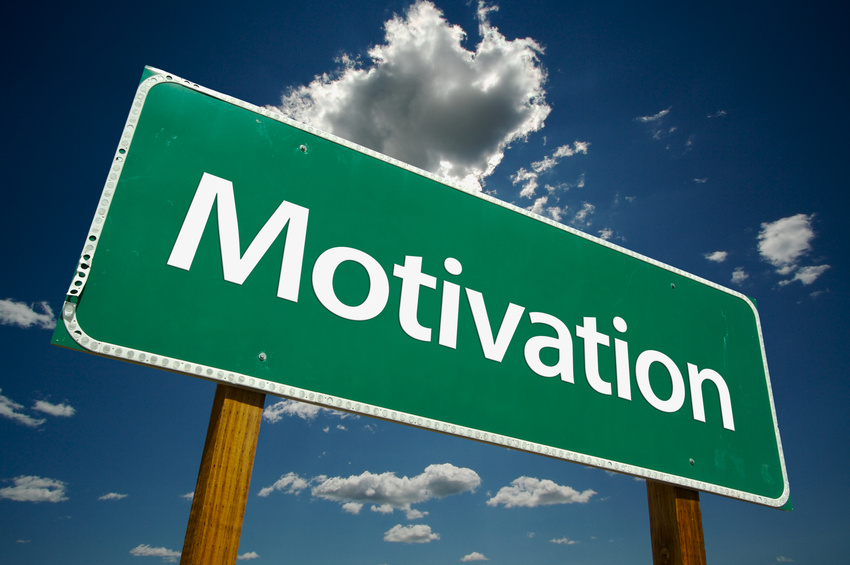 is…
“a theoretical construct used  to explain the initiation, direction,  intensity, persistence, and quality of behaviour , especially goal-directed behaviour”
(Brophy, 2010, p.3)
[Speaker Notes: In terms of a definition, Jere Brophy (a well-known researcher in the field of motivation and learning)  defines it in this way:

Motivation is concerned with:

 what gets us going

what keeps us going

why we engage in particular courses of action

our level of commitment and effort, and

whether we stick at a task even when there are setbacks along the way.

Motivation has also been described as the engine of learning  and is important because research shows that high quality motivation is associated with learners’ willingness to
		- undertake challenging activities
		- be actively engaged and enjoy learning 
		- adopt a deep approach to learning and
    	- exhibit enhanced performance, persistence, and creativity]
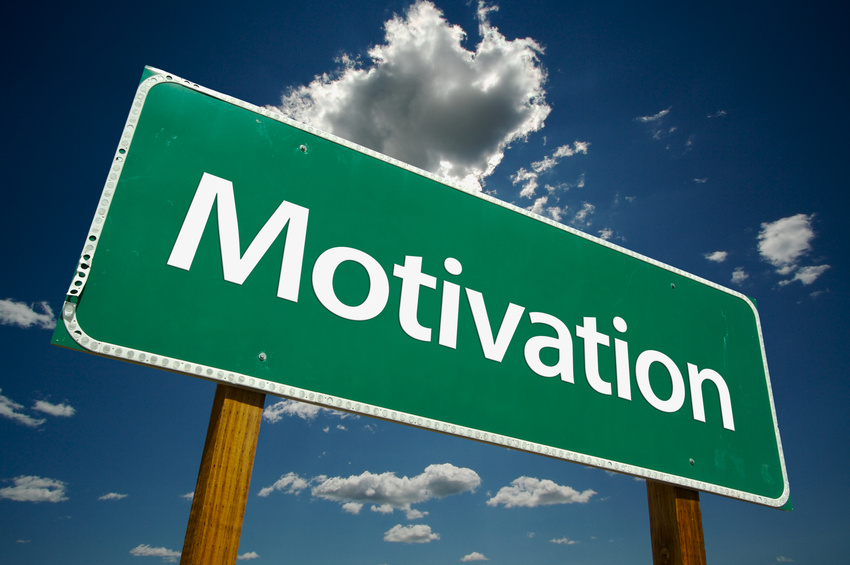 “…the concept of student motivation is used to explain the degree to which students invest attention and effort in various pursuits, which may or may not be the ones desired by their teachers.”						(Brophy, 2010, p.3)
[Speaker Notes: Brophy’s definition of motivation in the learning context.

Important distinction.]
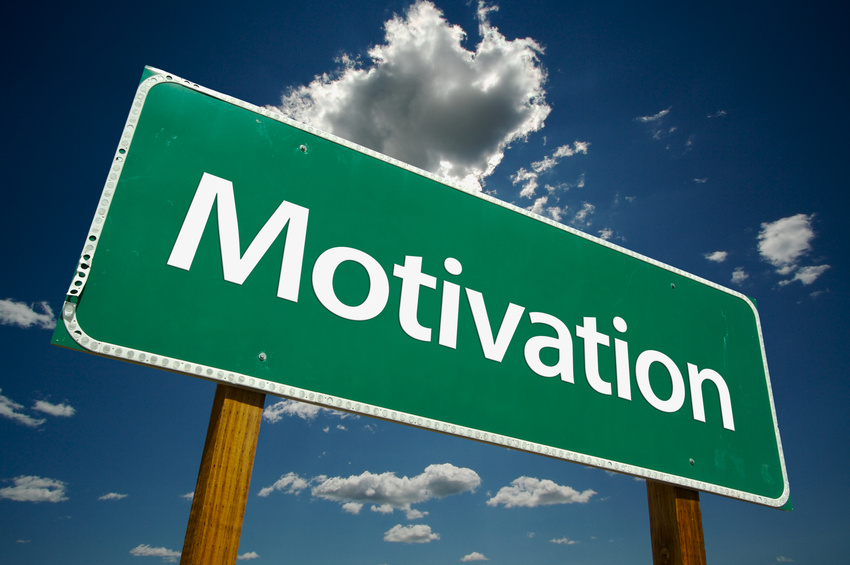 is inferred from types of behaviour …
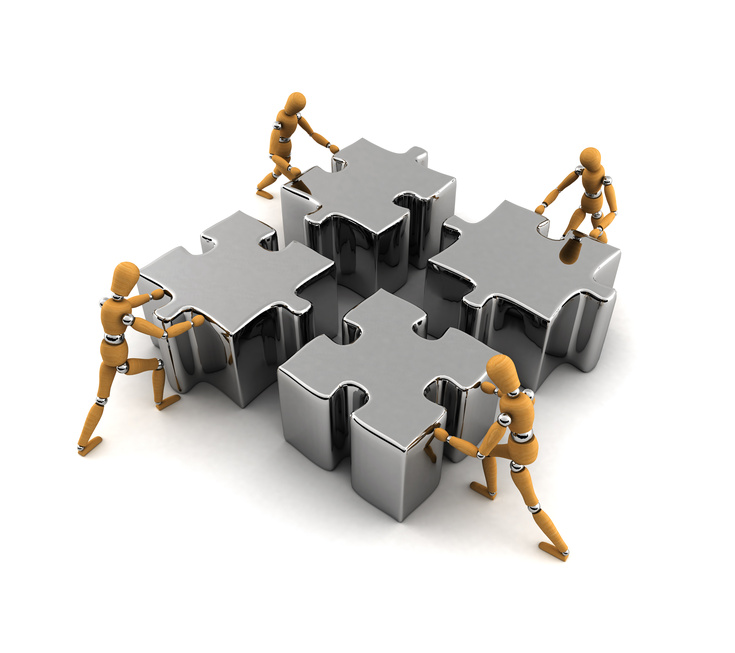 effort
choices
achievement
persistence
[Speaker Notes: Inherent in the definition is the notion that motivation is a process rather than an end result. 

Which has implications in terms of measurement of motivation. 

Because it cannot be observed directly it must be inferred from actions such as:

Choices

Effort

Persistence

Achievement 

What individuals say about themselves]
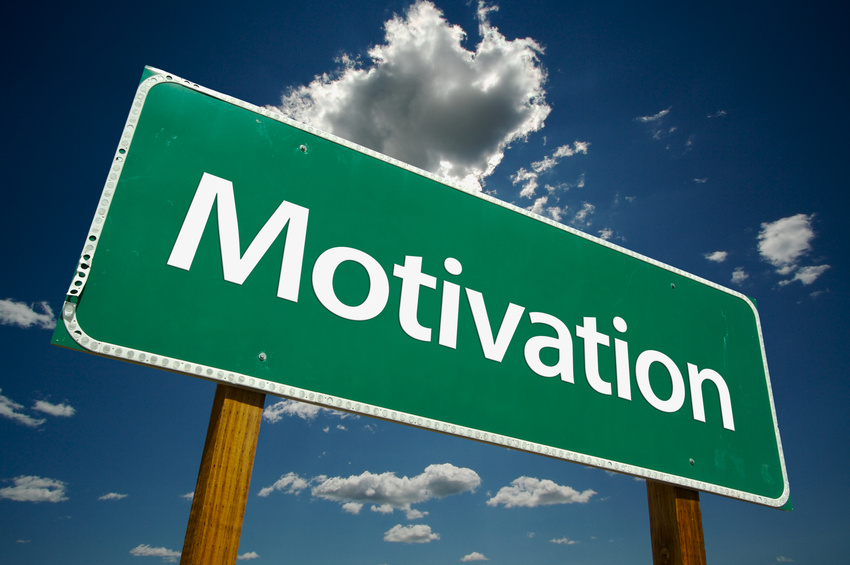 2 different kinds of decisions…
Can I do it?
Do I want to?
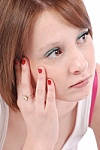 I think I can
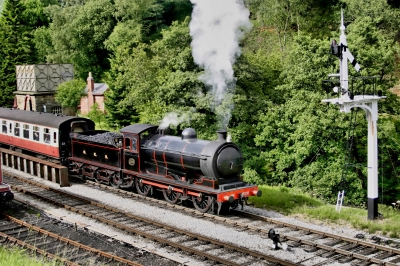 Images: Tom Curtis / FreeDigitalPhotos.net
[Speaker Notes: 2 different kinds of decisions get made by individuals when deciding whether to engage or not.

These can be broadly categorised as responses to the following 2 questions:

Can I do it? (do I believe I posses the necessary skills, knowledge and abilities to complete this task successfully?)

Do I want to? (do I find this interesting, enjoyable, valuable, meaningful, important or necessary to want to take part. Or do I have to)?

This is the case in a wide range of learning contexts  including tertiary online contexts.

There is no one overarching theory of motivation to learn, but there are several contemporary theories and models that are very helpful in unpacking the complexities of motivation.

Current theories essentially address one or both of these questions and a variety of them have been used to underpin research on motivation in online contexts.]
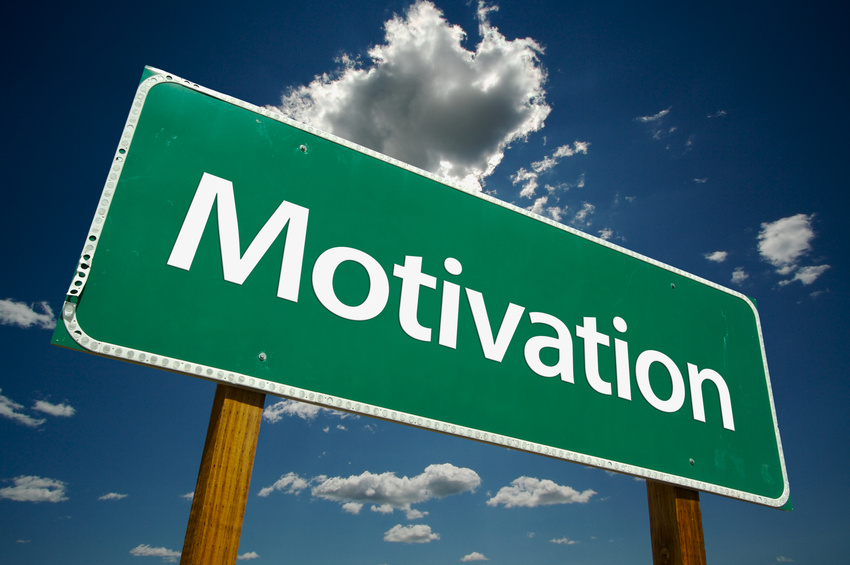 concepts can be broadly organised using the following model …
Expectancy
X
Value
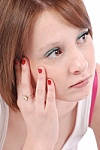 I think I can
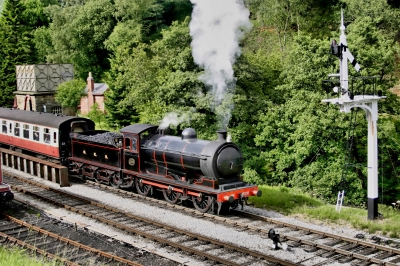 =
Motivation
Images: Tom Curtis / FreeDigitalPhotos.net
[Speaker Notes: The can I do it? question addresses the expectancy construct. 

If an individual expects to succeed then they are more likely to engage in a task while the reverse is true for those who doubt there ability to succeed.
 
The do I want to? question focuses on value components of motivation.

That is, the reasons why an individual wants to undertake a task 

Both of these constructs are seen as important for predicting individuals’ choice behaviour, persistence, engagement and achievement.

So having given you a definition of motivation and a brief overview of the underlying concepts, I want to move on to the study itself.]
Research is relevant & timely …
rapid growth in online learning
increasing diversification
attrition rates
limited research in online contexts
lack of ‘situated’ view of motivation
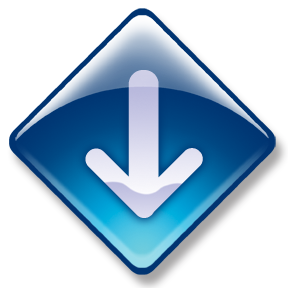 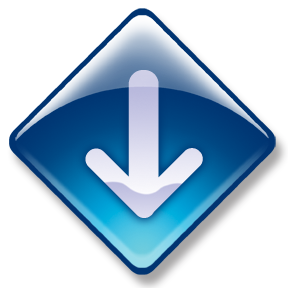 Instructional design
Learner characteristics
[Speaker Notes: Several are compelling reasons for the need for this research
They include: 
the increasing importance of distance education, and rapid growth of e-learning (Larreamendy-Joerns & Leinhardt, 2006); 
the increasing diversification of the student population (Jeffrey, Atkins, Laurs, & Mann, 2006; McLoughlin, 2007; Rumble & Latchem, 2004);
the growing concern over attrition rates in online courses (Levy, 2007; Morris, Finnegan, & Wu, 2005; Muilenburg & Berge, 2005; Pineau, 2007). 
while there is extensive educational literature on motivation and learning in f2f contexts, the quantity and quality of existing motivation research in online contexts is limited (A. Jones & Issroff, 2007) and has frequently adopted an overly simplistic view of motivation; 
lack of available research that adopts a situated view of motivation (Xie, DeBacker, & Ferguson, 2006).  Those that do exist tend to take 1 of 2 approaches:

Either
  concentrate on the design of the learning environment and the factors considered necessary to provide optimum learner motivation (Keller’s ARCS model – Attention, Relevance, Confidence and Satisfaction). 
Or
  focused on identifying learner motivation characteristics as predictors of student success (Yukselturk & Bulut, 2007). 
  Studies that explore the dynamic interaction between personal characteristics and the social context and how these impact on learners’ motivation are infrequent (Xie, DeBacker, & Ferguson, 2006). 
Collectively, these factors pointed to the need to reconsider motivation to learn in technology-mediated environments.]
Research Aims
Explore the nature of motivation to learn of students in online distance learning environments 

Explore relationships between social and contextual factors and student motivation
[Speaker Notes: The aims of the wider study were to:

Explore the nature of motivation to learn in online contexts


Explore relationships between social and contextual factors and student motivation

These are my focus here. There was a third aim which was to

Investigate the nature of the relationships between student motivation and online participation

But I’m not looking at that today.]
Theoretical Framework
intrinsic – extrinsic motivation
Self-Determination Theory (SDT)                                 										(Ryan & Deci, 2000)
concepts of autonomy, competence and relatedness
[Speaker Notes: As mentioned earlier, there are various motivation frameworks that have been used
intrinsic - extrinsic motivation theory is one that has often been used
Intrinsic motivation is defined as the doing of an activity for its inherent satisfactions rather than for something separate (Ryan & Deci, 2000a, p. 56). 
Intrinsic motivation often results from the challenge, interest, or enjoyment an individual derives from an activity. 
extrinsic motivation is where an activity is done in order to attain some separable outcome (Ryan & Deci, 2000a, p. 60).
E.g., undertaking a course of study to improve future career prospects. 
Self-determination theory is a contemporary theory that addresses this
SDT argues that all humans have an intrinsic need to be self-determining or autonomous, as well as competent and connected, in relation to their environment. 
it’s a well established theory that has been applied in a wide range of contexts including education, health and sport]
Underlying concepts
Autonomy - “the experience of choice in the initiation, maintenance and regulation of activity and the experience of connectedness between one’s actions and personal goals and values” (Connell, 1990, p.62-63)
Competence - “the need to experience oneself as capable of producing desired outcomes and avoiding negative outcomes” (Connell & Wellborn, 1991, p. 51). 
Relatedness – “encompasses the need to feel securely connected to the social surround and the need to experience oneself as worthy and capable of … respect”      (Connell & Wellborn, 1991, pp. 51-52)
[Speaker Notes: Go through each definition
Autonomy is defined as “the experience of choice in the initiation, maintenance and regulation of activity and the experience of connectedness between one’s actions and personal goals and values” (Connell, 1990, pp. 62-63). 
When autonomous, students attribute their actions their own abilities; they also experience a sense of freedom, and choice over their actions. 
Competence is defined as “the need to experience oneself as capable of producing desired outcomes and avoiding negative outcomes” (Connell & Wellborn, 1991, p. 51). 
Relatedness “encompasses the need to feel securely connected to the social surround and the need to experience oneself as worthy and capable of … respect” (Connell & Wellborn, 1991, pp. 51-52).
When you look at these definitions they’re not too dissimilar to some of the concepts in the online literature
SDT states that if the environmental conditions are such that they support an individual’s autonomy, competence and relatedness needs, then a learner’s optimal motivation will be promoted]
SIMS – likert-type scale
Continuum of human motivation
(Ryan & Deci, 2002, p.16)
[Speaker Notes: Now, in addition to highlighting the conditions necessary to support optimal motivation (the most optimal being intrinsic motivation), SDT acknowledges that learners will not be intrinsically motivated at all times in all situations.
SDT explains extrinsic motivation processes in terms of external regulation, as the reasons for undertaking the task lie outside the individual. 
However, the degree to which an activity is perceived as externally controlled can vary and therefore different types of extrinsic motivation exist. 
This model conceptualises a continuum of regulation that incorporates amotivation (lack of motivation) at one end through to intrinsic motivation at the other with different types of extrinsic motivation in between
The various forms of extrinsic motivation highlight a shift in the degree to which externally motivated behaviour is autonomously determined. 
They range from externally controlled with little or no self-determination, shifting to more internal control and self-regulation where a learner engages in an activity because of its value for achieving future goals or its significance to their sense of self. 
SDT also views motivation as a dynamic interaction between the learner and his or her environment.
Therefore, if the environment supports learners expressions of autonomy then higher quality motivation ensues. (i.e. the right of the continuum)
Conversely, anything that undermines learner autonomy will contribute to expressions of less self-determined motivation (or the left of the continuum)
This continuum was used to measure learner motivation in this study.
The Situational Motivational Scale  or (SIMS) operationalises this continuum and uses a 7 point Likert type scale to measure the different motivation sub-types highlighted]
Research Context
New Zealand Higher Education
University
Primary pre-service teacher education programme
Data collection methods
Interviews
Questionnaires
Archived online data
Achievement data
Course resources
Course 1
Course 2
Semester one 2008 online distance cohort
Semester one 2008 online distance cohort
Problem based learning (PBL) assignment and associated activities
Micro-teaching assignment & associated activities
Case Study 1
Case Study 2
[Speaker Notes: Moving on to the study itself
Two case studies situated within a primary (years 1 to 8) preservice teacher education programme offered in a New Zealand university
Case study 1 which centred around a Problem Based Learning (PBL) activity undertaken over a six-week period in which students were required to work collaboratively in small groups. 
For those who may not know, PBL is an instructional approach built around authentic, ill-structured, complex problems (in this case science and technology problems)
Case study 2 focused on a micro-teaching activity undertaken over a 4-week period and required students to individually plan and teach two consecutive lessons in a real classroom that focused on an area of The New Zealand Social Studies Curriculum. 
As part of this process, students were also required to engage with peers in the wider class and contribute to weekly online activities designed to support this process. 
All students were required to complete all coursework via the WebCT Learning Management System
Data collection procedures comprised interviews, questionnaires, archived online data (asynchronous discussion transcripts and usage statistics), achievement data and course resources.]
Nature of motivation
Multi-dimensional : 	learners reported a range of motivation types to varying degrees

Situation-dependent: significant differences between the two case studies

Complex :	the same features within the same environment supported motivation in some participants and undermined it in others.
[Speaker Notes: Findings 
Motivation was revealed to be multidimensional. 
Within a given context learners were shown to be motivated in many different ways as they engaged in online learning activities around an assignment. 
SIMS subscale results showed that participants in both case studies reported varying degrees of amotivation, external regulation, identified regulation and intrinsic motivation. 
And, in both, perceptions of external regulation were present alongside more self-determined forms of motivation (identified regulation and intrinsic motivation). 
This supports the argument for looking more closely at multiple types of motivation rather than just intrinsic or extrinsic motivation.
Situational differences were apparent in relation to identified regulation and  intrinsic motivation. 
CS2 participants reported significantly higher intrinsic motivation than those in Case Study One. 
All CS2 participants highlighted situational interest, generated by certain factors within the learning environment as influencing their intrinsic motivation (e.g. the enthusiasm of the lecturer, the focus of the discussions themselves)
In contrast, only around half of CS1 participants experienced situational interest in the PBL context. 
For the rest, other factors within the environment undermined interest (e.g. assessment & time) and therefore intrinsic motivation
This was also the case for identified regulation where CS2 reported higher levels than CS1 (CS2 say more value and meaning in what they were doing).]
Supportive influences
*Evident in both case studies
[Speaker Notes: Findings – Social & contextual
Support
Teacher
Support for the competence and autonomy needs of learners provided by the teacher were crucial for the promotion of more self-determined types of motivation among learners. 
Though less prominent, developing supportive relationships with learners was also important in meeting learners’ relatedness needs.
Learning Activity
Factors that supported the autonomy needs of learners were most important in relation to the learning activity that fostered the expression of more self-determined types of motivation (i.e. identified regulation and intrinsic motivation). 
This was followed by support for learners’ competence needs.
Peers
Influences associated with support for competence and relatedness needs also featured highly in relation to peers and were situation-dependent (i.e. collaborative versus independent activities). 

The ways in which peers supported the autonomy needs of their fellow learners featured in Case Study One only because of the collaborative nature of the activity.]
Undermining influences
*Evident in both case studies
[Speaker Notes: Undermining influences
Lack of support for learners’ competence and autonomy needs, both within the learning activity itself and by the actions of the teachers, emerged as important ways in which the motivation of learners was undermined. 
Though not as prominent, the undermining of learners’ relatedness needs was an unintended consequence of the small group collaborative activity in Case Study One. 

Peer interactions also undermined both the relatedness and autonomy needs of participants within the Case Study One context. 

Complexity is also highlighted here as some factors that supported motivation for some learners undermined it for others
e.g. the same guidelines and expectations were perceived as supportive of competence needs by some learners in CS1 but undermining by others; collective and self-efficacy were other important influences factors here]
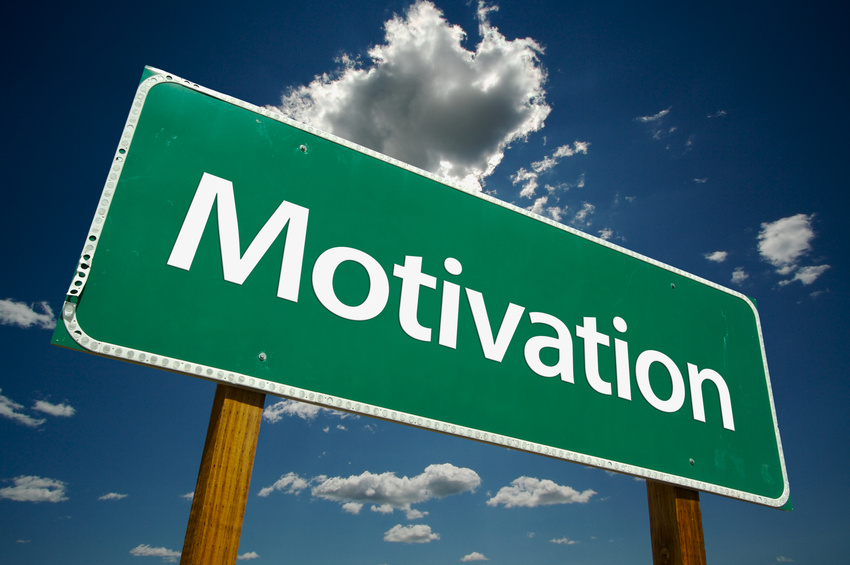 Implications
Revise simplistic notions of motivation
Motivational needs of learners encompass control, competence and connection
social & contextual factors identified are starting point for considering motivation needs of online learners
[Speaker Notes: Implications:
There’s a need to move away from simplistic notions of motivation to a view that encompasses its complexity, multidimensional and changing nature
Because the meaning, relevance and value of the task emerged as just as important as the enjoyment/interest, means online educators have can support the expression quality motivation among learners
These contextual findings are not intended to be used as a definitive list or a set of prescriptions. Nor will all factors affect all people in all contexts. 
provide a starting point for online practitioners to re-consider their practice from the perspective of nurturing the psychological needs of learners and 
in doing so creating the conditions necessary to encourage the emergence of more self-determined motivation.]
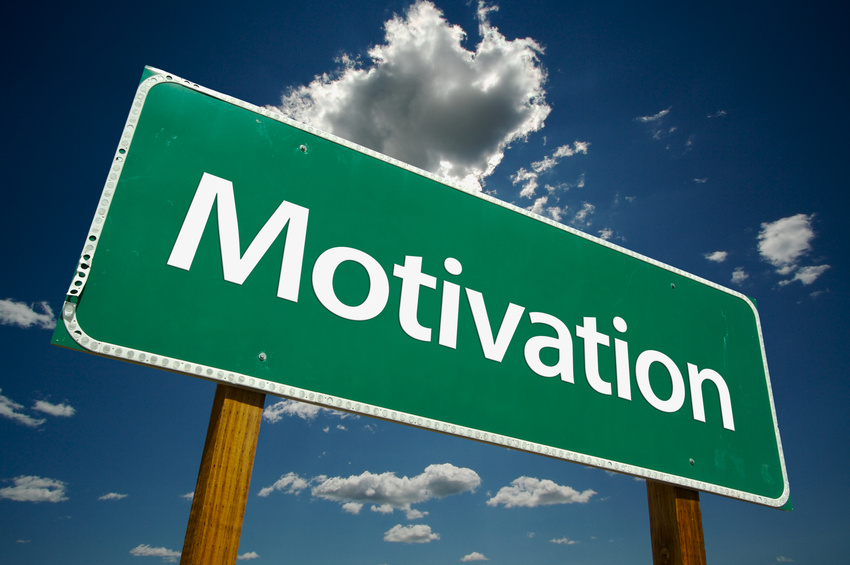 Implications cont’d
teachers have an important motivational role to play
- Highlight relevance & value of task
- Offering meaningful choice
- Alignment with personal goals and interests
 Active & authentic learning opportunities that promote interest
 Responsiveness
requires a differentiated approach
 Guidance
 Structure
- Feedback
- Language used (both written & verbal)
[Speaker Notes: Implications: cont’d
crucial motivational role played by the teachers 
Specifically, the ways in which the teachers were able to support the competence and autonomy needs of learners, in particular, emerged as important considerations. 

occurred both directly:
encompassing the ways in which the teachers met these needs throughout the learning activity
indirectly via the nature and organisation of the learning activities themselves.]
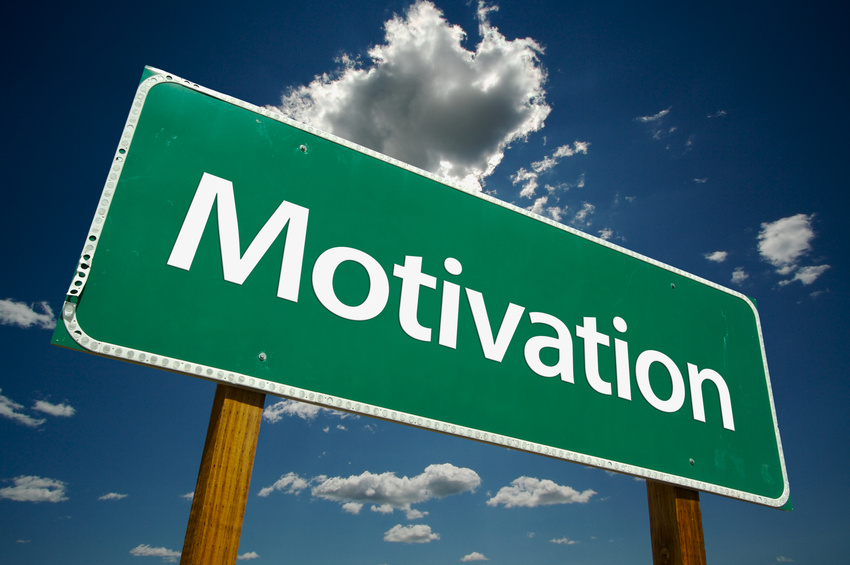 Questions??
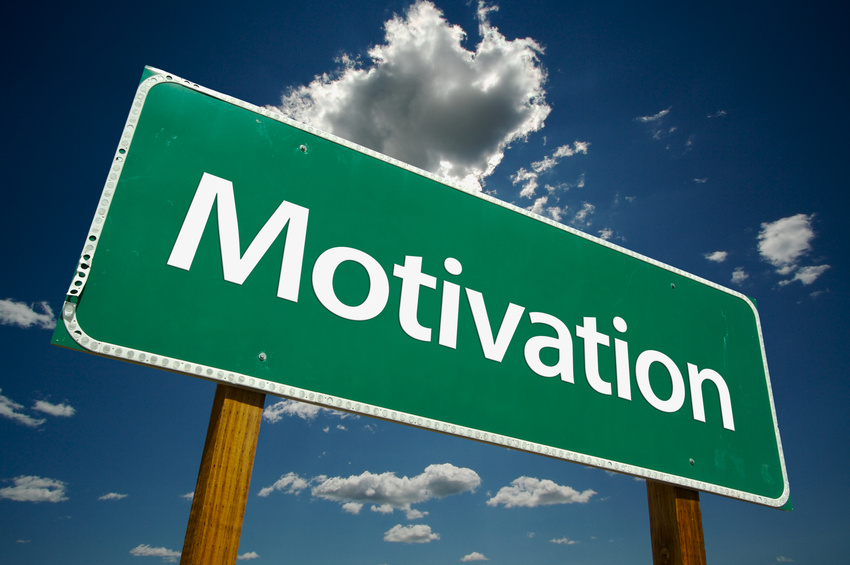 References
Connell, J. P. (1990). Context, self, and action: A motivational analysis of self-system processes across the life-span. In D. Cicchetti & M. Beeghly (Eds.), The self in transition: Infancy to childhood (pp. 61-98). Chicago: University of Chicago Press. 
Connell, J. P., & Wellborn, J. G. (1991). Competence, autonomy and relatedness: A motivational analysis of self-system processes. In M. R. Gunnar & L. A. Sroufe (Eds.), Self processes and development: The Minnesota symposia on child development (Vol. 23, pp. 43-77). Hillsdale, NJ: Lawrence Erlbaum.
Hartnett, M. (2010). Motivation to learn in online environments: An 	exploration of two tertiary education contexts (Doctoral thesis, Massey University, Palmerston North, New Zealand).  Available from http://muir.massey.ac.nz/handle/10179/2043
Hartnett, M., St. George, A., & Dron, J. (2011a). Being together: Factors that unintentionally undermine motivation in co-located online learning environments. Journal of Open, Flexible and Distance Learning, 15(1), 1-16. Retrieved from http://journals.akoaotearoa.ac.nz/index.php/JOFDL/article/view/19
Hartnett, M., St. George, A., & Dron, J. (2011b). Examining motivation in online distance learning environments: Complex, multifaceted and situation-dependent. The International Review of Research in Open and Distance Learning, 12(6), 20-38. Retrieved from http://www.irrodl.org/index.php/irrodl/article/view/1030 
Ryan, R. M., & Deci, E. L. (2000). Intrinsic and extrinsic motivations: Classic definitions and new directions. Contemporary Educational Psychology, 25(1), 54-67.
Ryan, R. M., & Deci, E. L. (2002). Overview of Self-Determination theory: An organismic dialectical perspective. In E. L. Deci & R. M. Ryan (Eds.), Handbook of self-determination research (pp. 3-33). Rochester, NY: The University of Rochester Press.